Visualize Publisher Metadata
 for Easier Understanding and Management
Abeer A Albustanji	Lana Kh Altarawneh
    Diala M Alobisat	Doaa  M Almaitah

Supervisor
Dr.Hamzah  Eyal  Salman
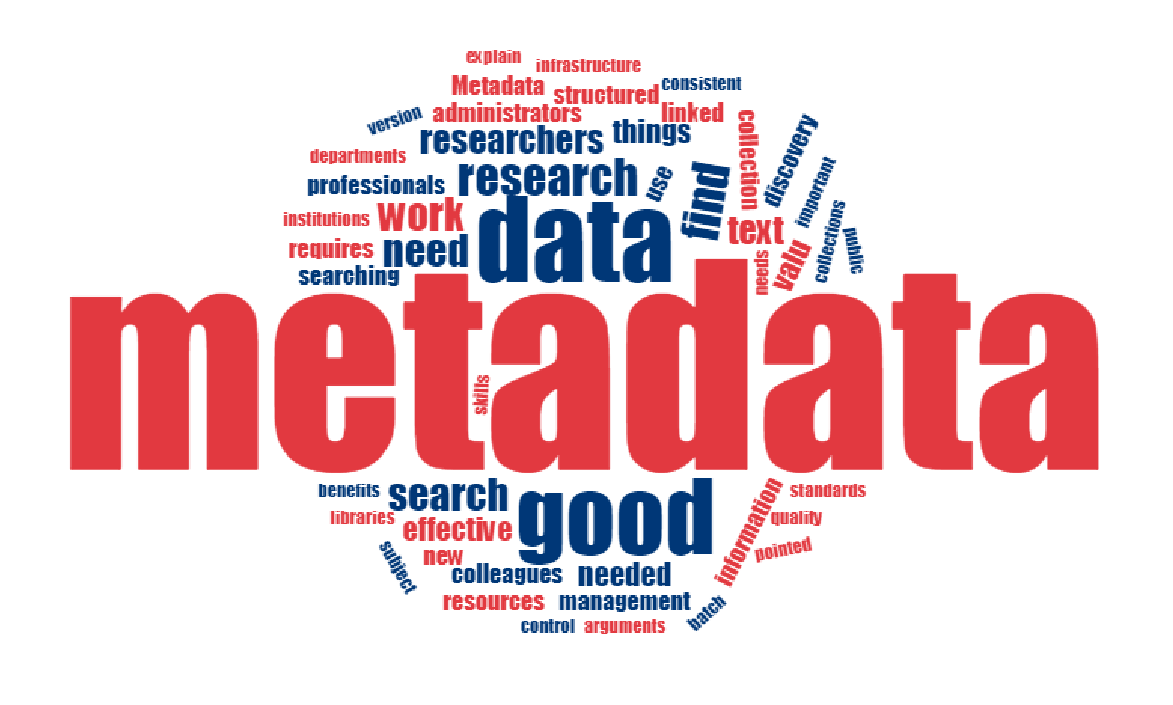 1
Outlines
Introduction ( what  and why ) 
Example of metadata
metadata types 
Related Works 
Methodology
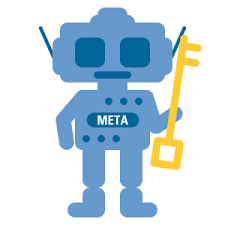 2
Introduction
What ?
Metadata : is the data about data. The metadata represent data that provides basic data about data and summarizes the basic parameters of the data
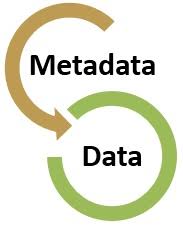 3
Introduction
a large number of heterogeneous and homogeneous data emerged.

The need to organize this data is based on an approach that :
Why ?
Quick, easy access to the data
The ease of retrieving data
Example of metadata
Computer Files
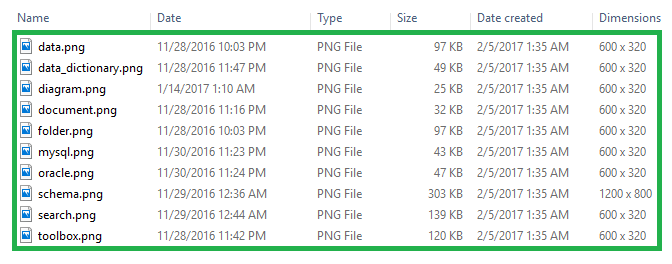 5
[Speaker Notes: All the fields you see by each file in file explorer is actually metadata. The actual data is inside those files. Metadata includes:
file name, type, size, creation date and time, last modification date and time]
Related Works:
6
metadata types
7
Methodology
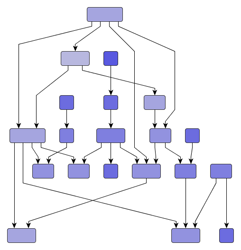 Representing the metadata through a hierarchical graph

store and represent the relationship between data in any system as most systems doing in current time.
8
Methodology
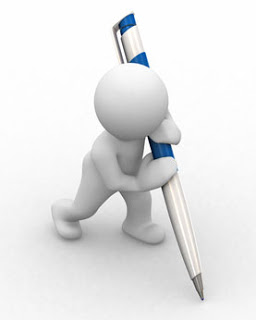 depending on the data that submitted from the author the graph was building.

 These data are considered as metadata for the publishing database of all its intellectual works.
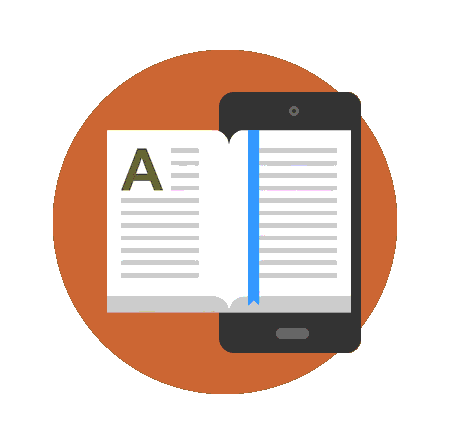 9
cont …
In the figure below an example of our proposed method:
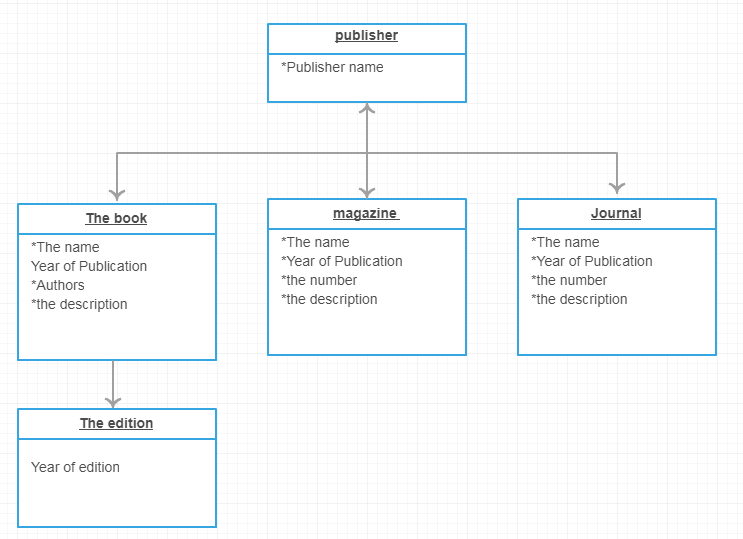 10
Figure1: An example to represent metadata of publisher
[Speaker Notes: the publisher is the parent of the graph which has the publisher name as a public attribute which inherited to all his intellectual works.
the edge between the parent and the levels down represented the inheritance between the node in the second level.
The second level represents all intellectual works which published which has the name, the description of the book, the authors and year of publication as the public attributes of all node in this level.
All levels down represents the edition of the intellectual works were published which has the publication year as a private attribute.]
References
A, P., R, S., Z, S., & A, H. (2018). MetaStore: an adaptive metadata management framework for heterogeneous metadata models. Distributed and Parallel Databases, pp. 153-194.
businessdictionary. (n.d.). businessdictionary. Retrieved from http://www.businessdictionary.com/definition/metadata.html
D, C., M., S., & Z, P. (2013). From big data to big data mining: challenges, issues, and opportunities. In International Conference on Database Systems for Advanced Applications ‏. Springer, pp. 1-15.
G, M., S, S., & J, W. (2016). Improving metadata management for small files in HDFS. IEEE International Conference, (pp. 1-4).
L, P., D, L., & A, C. (2017). The ground truth about metadata and community detection in networks. Science advances.
M, F., & L, F. (2018). Metadata. In Modern Data Strategy. Springe.
marciazeng. (2008). Retrieved from http://marciazeng.slis.kent.edu
Nae, S., Hwajung Kim, Y., Han, H., & Heon . (2018). Optimizing of metadata management in large-scale file systems. Cluster Computing, 1-15.
S, L., S, B., C, B., & M, C. (2016). Metadata management for high content screening in OMERO. pp. 27-32.
11
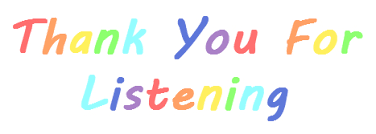